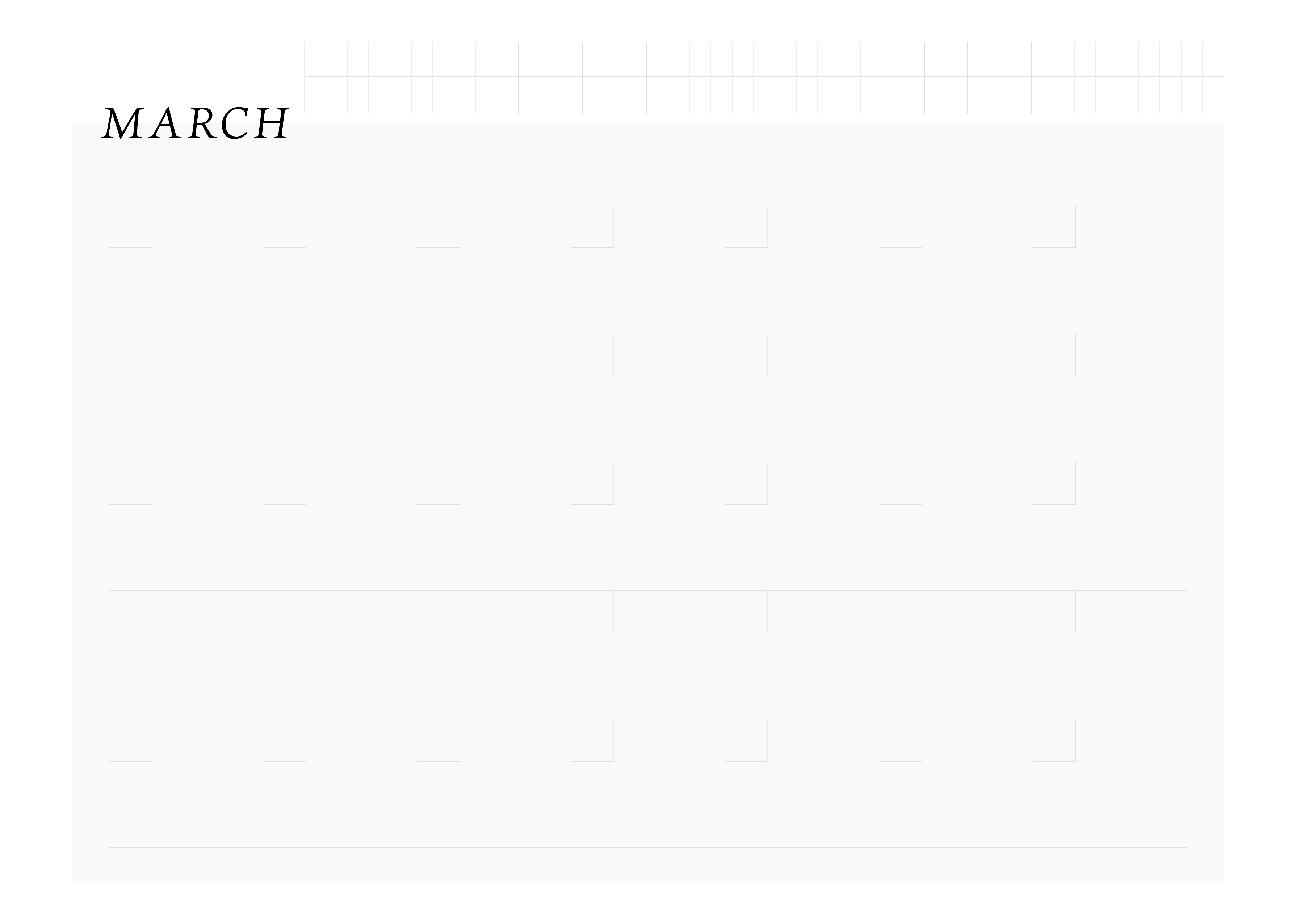 Mon
Tue
Wed
Thu
Fri
Sat
Sun
7
1
2
3
4
5
6
フリーーフォーマットのカレンダーです。
プレゼンテーションソフト上で日付や曜日を記入するのはもちろん、
手書きでの作成もオススメです。
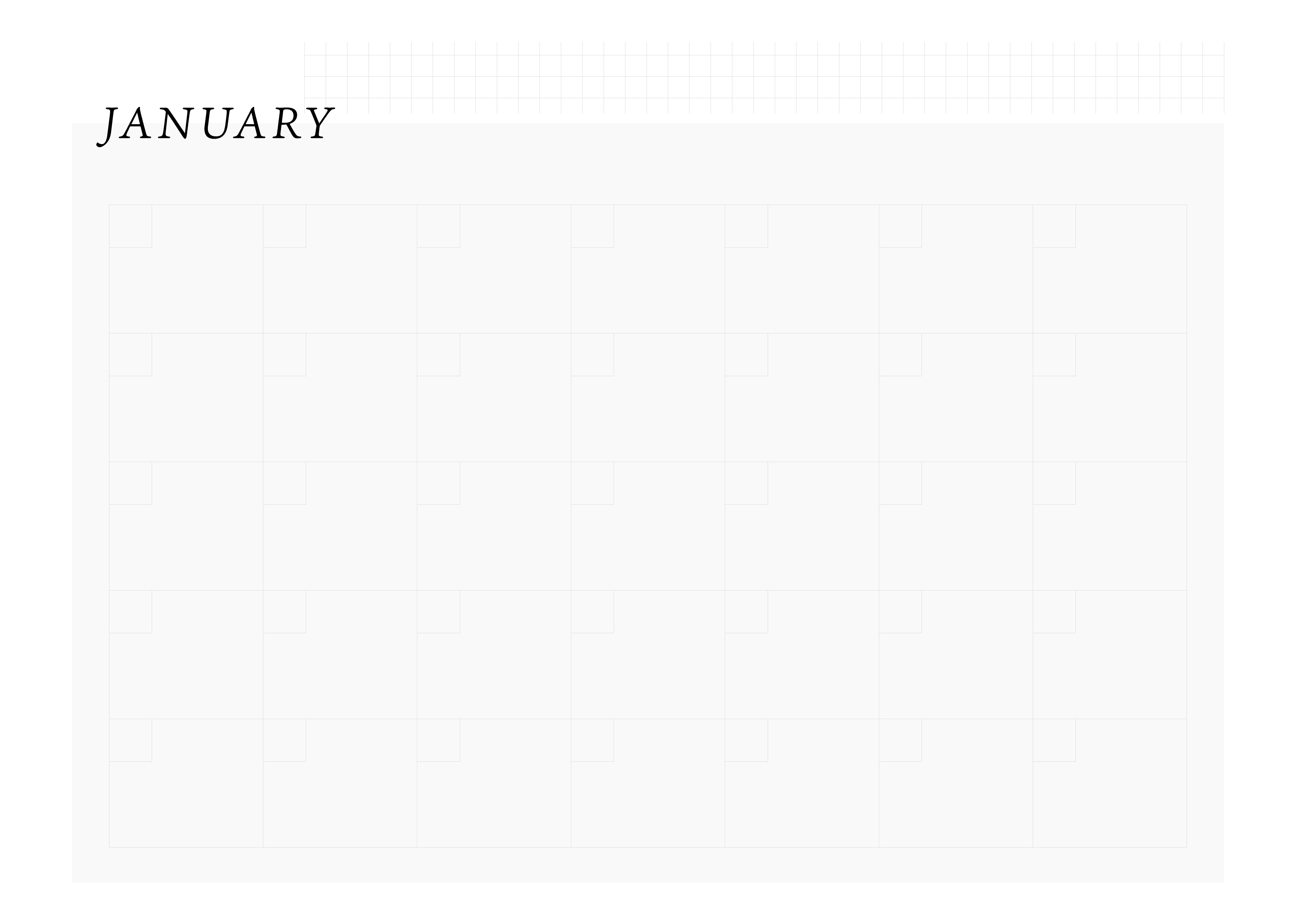 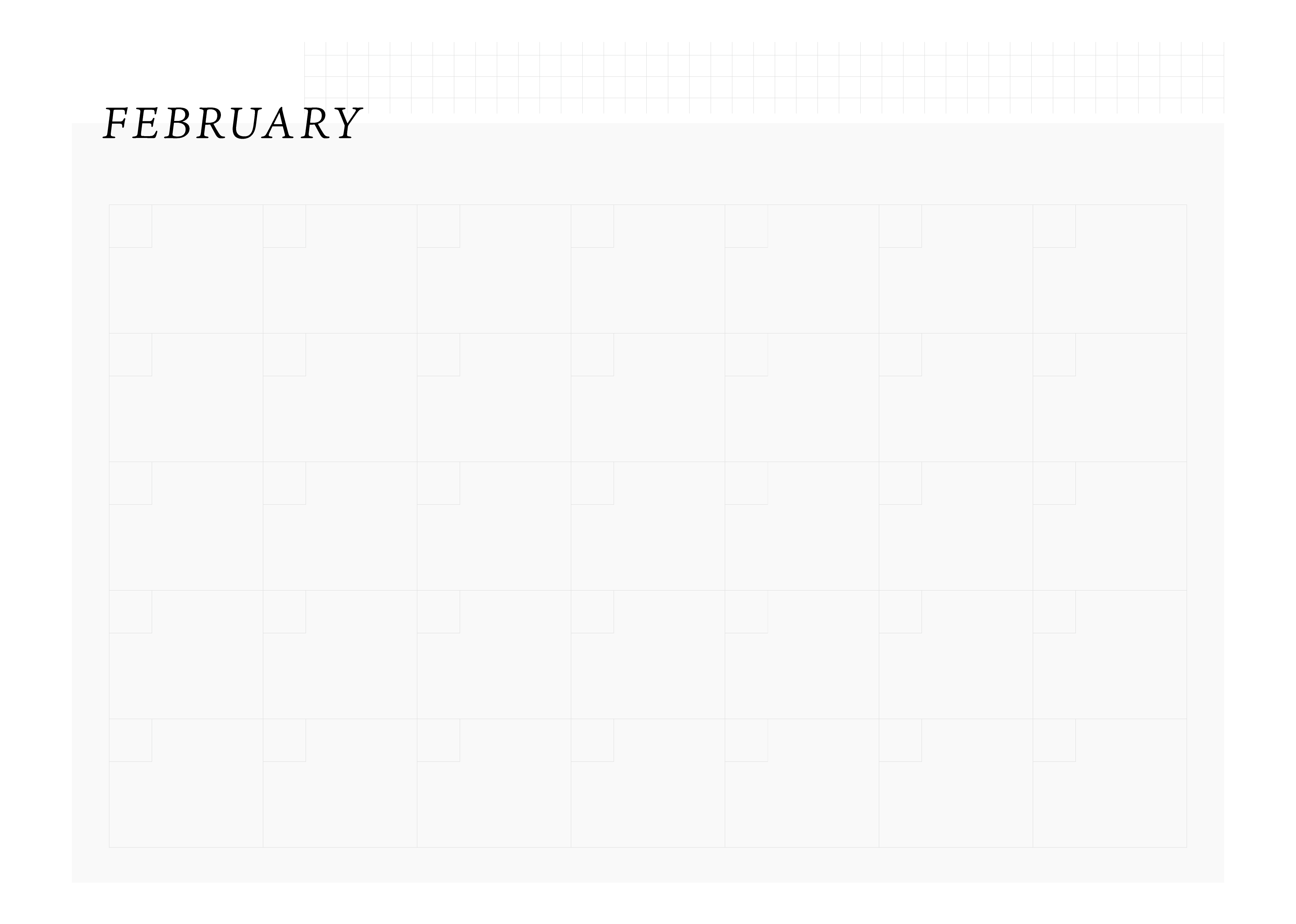 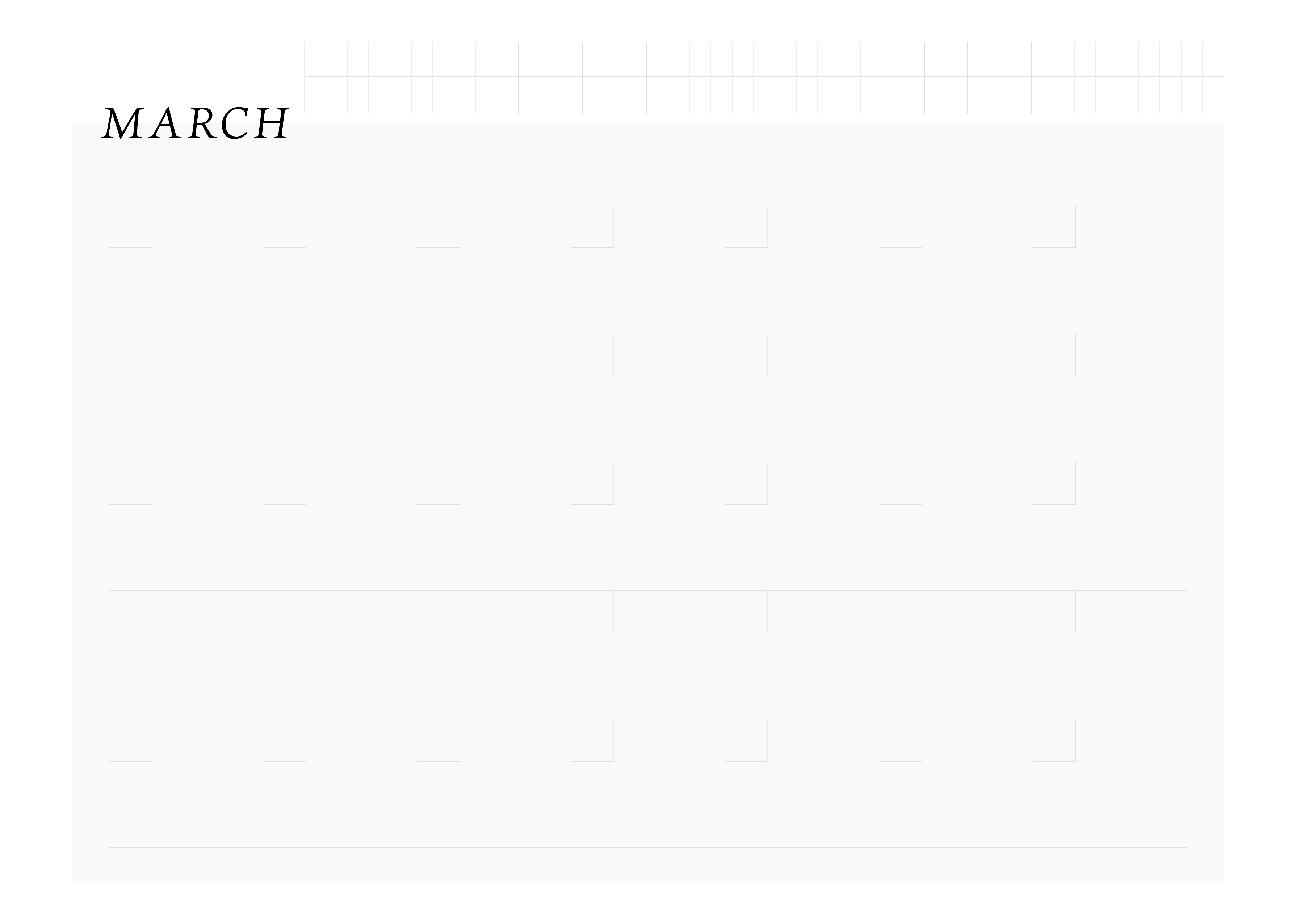 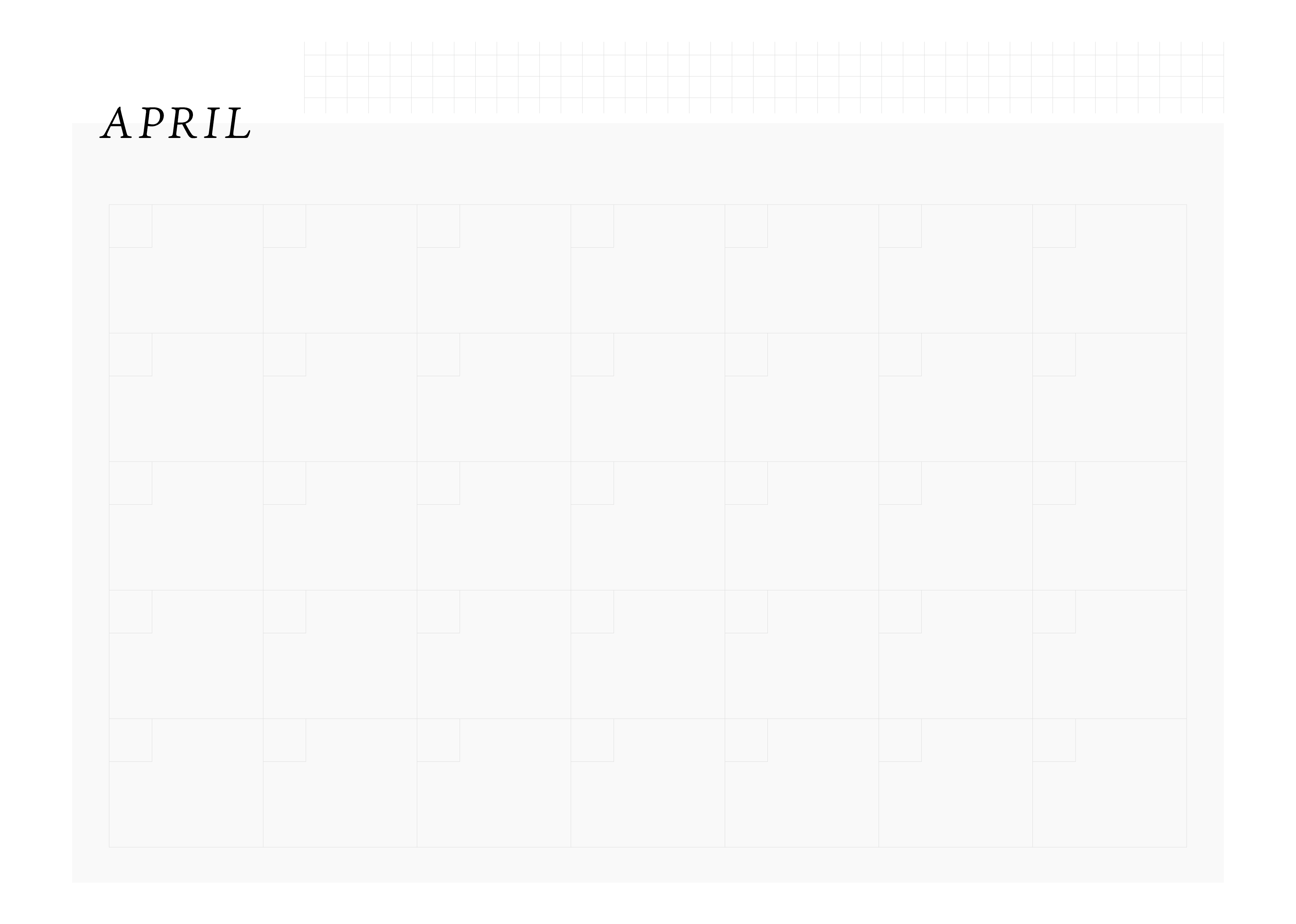 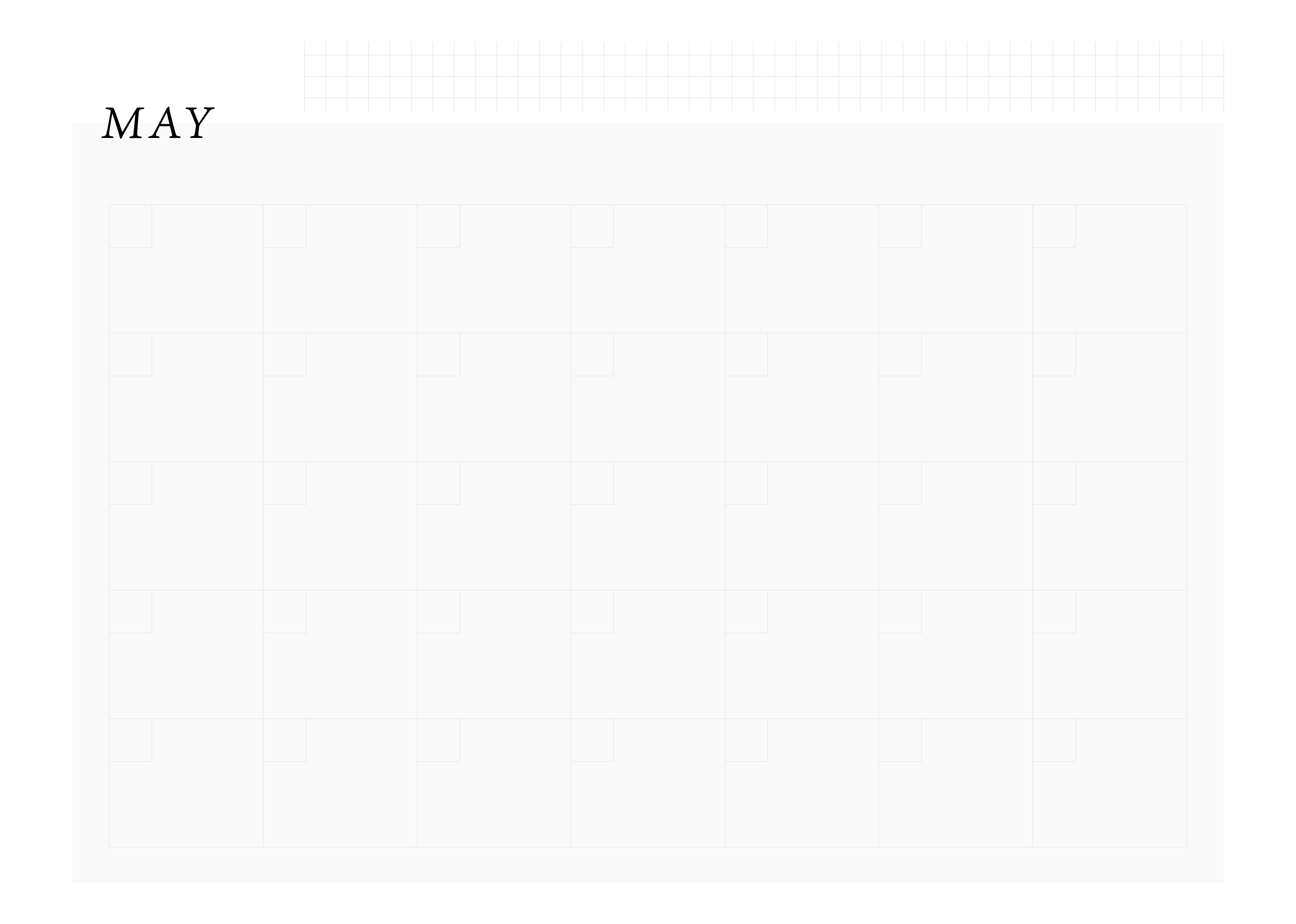 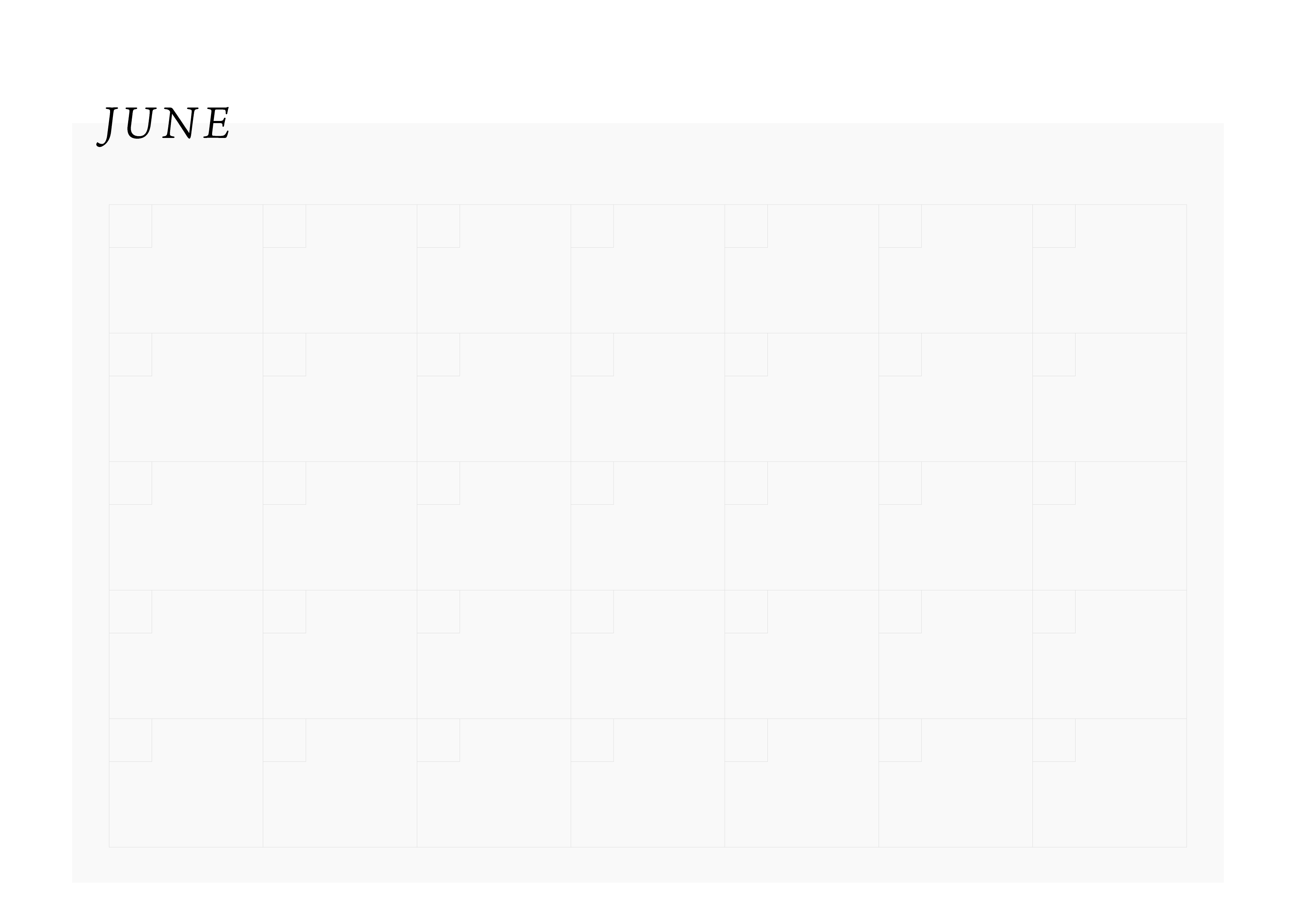 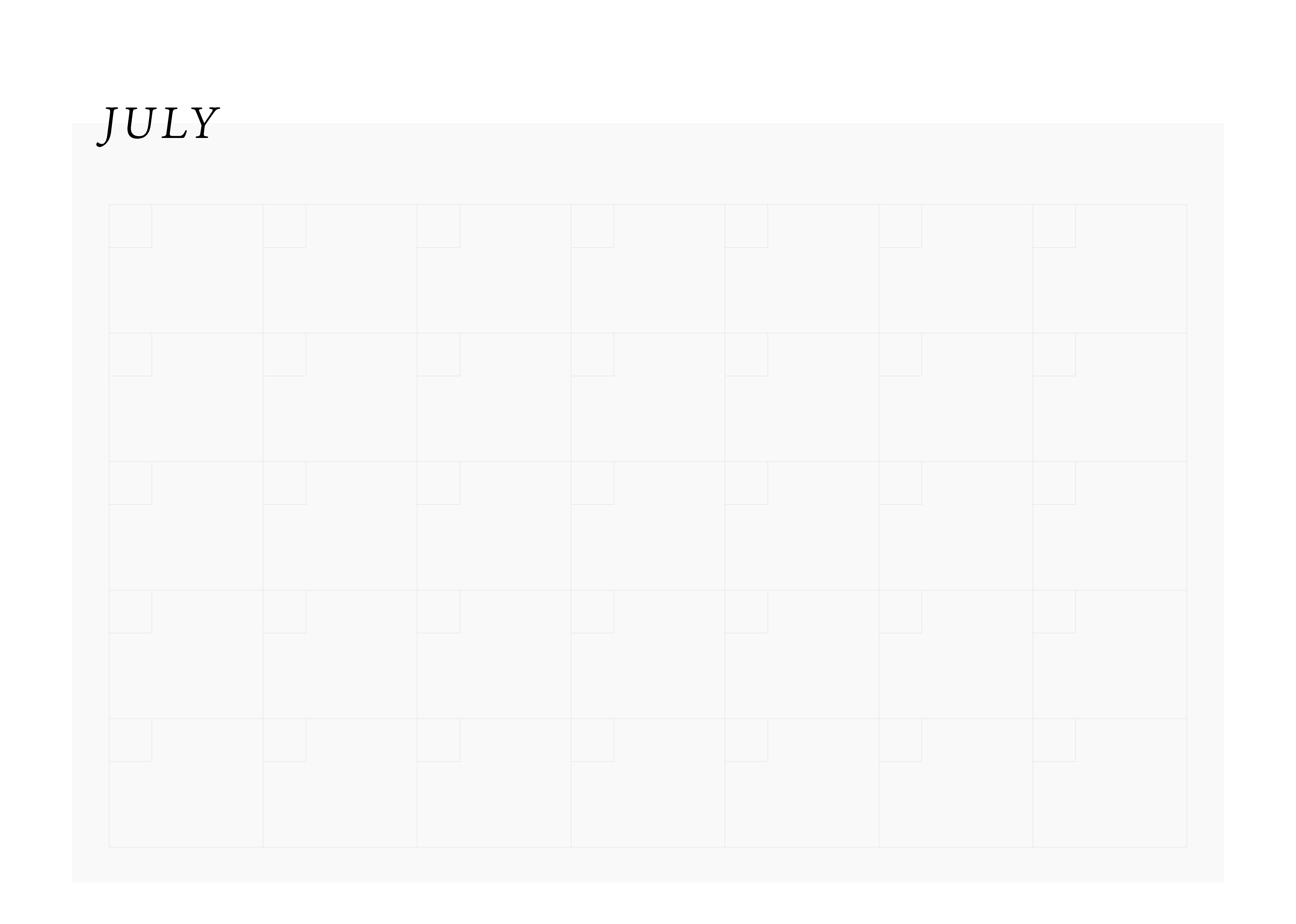 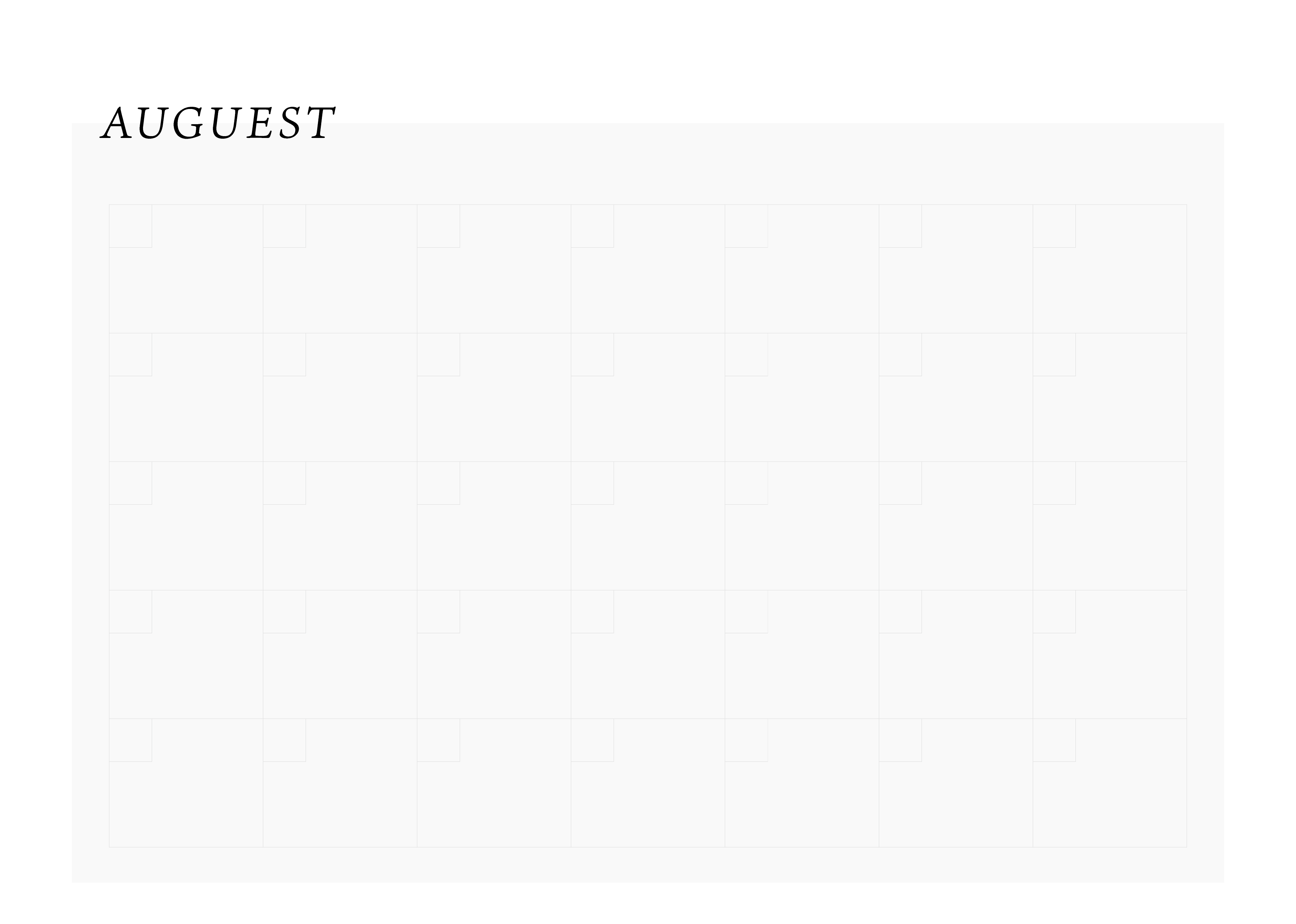 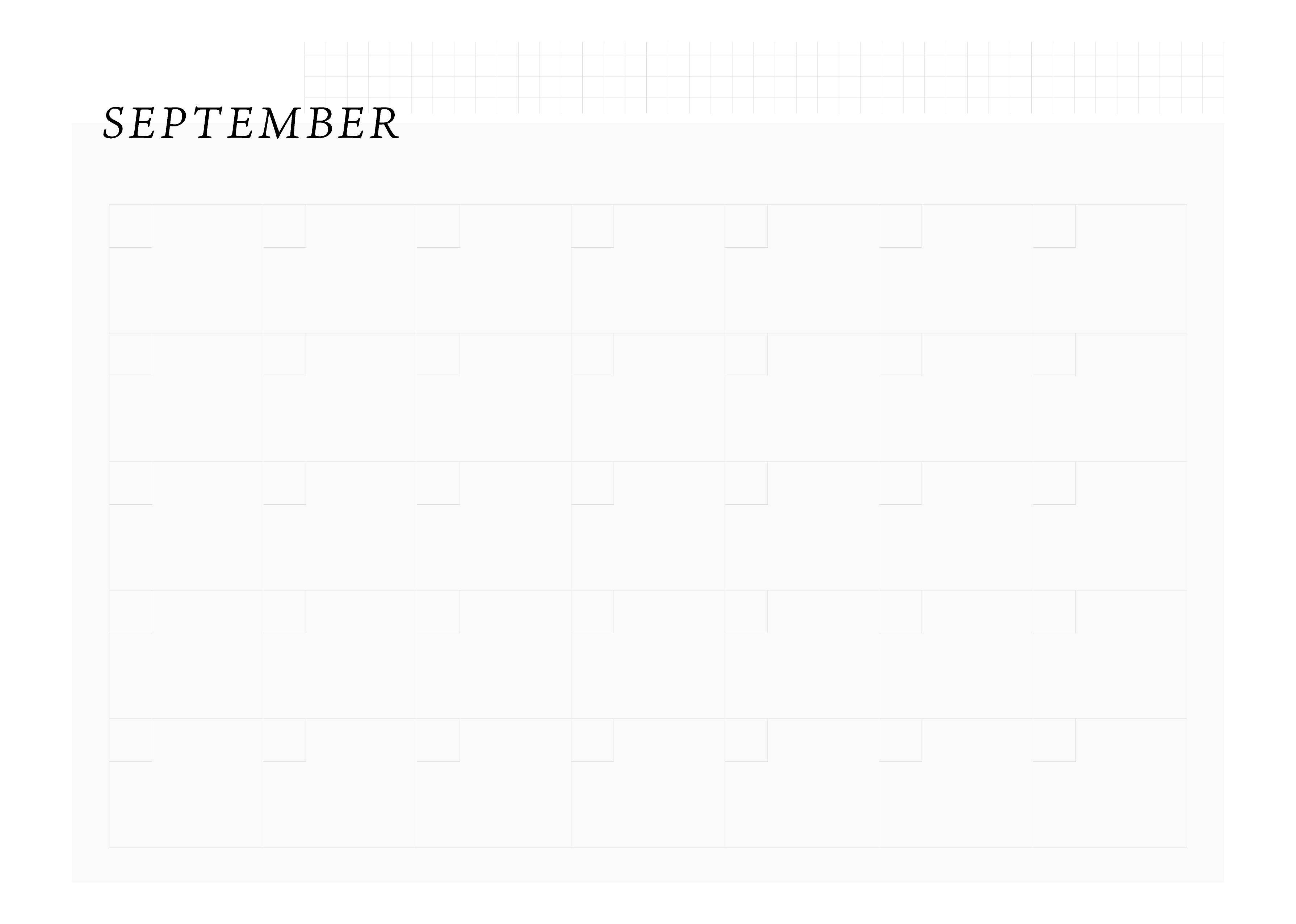 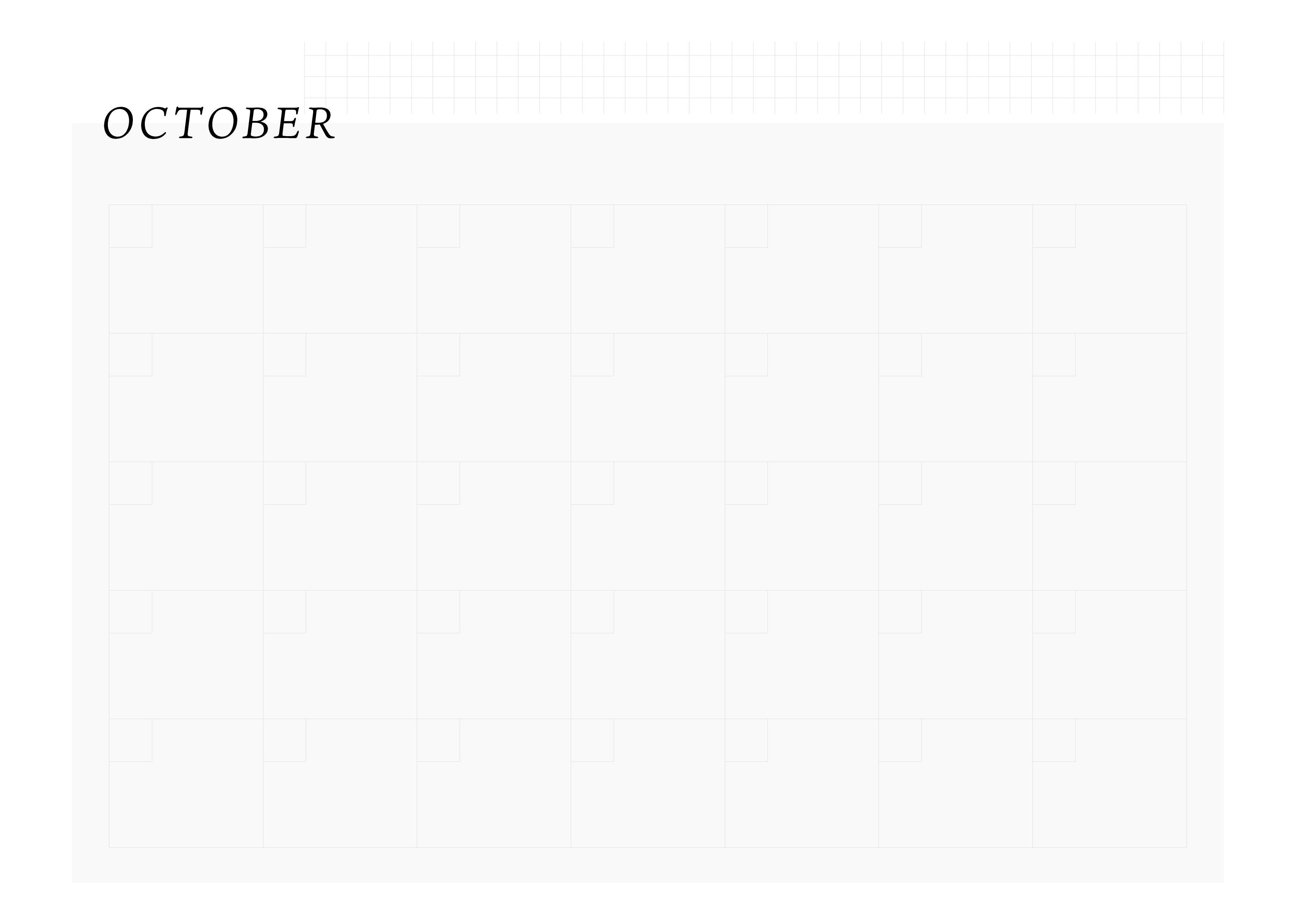 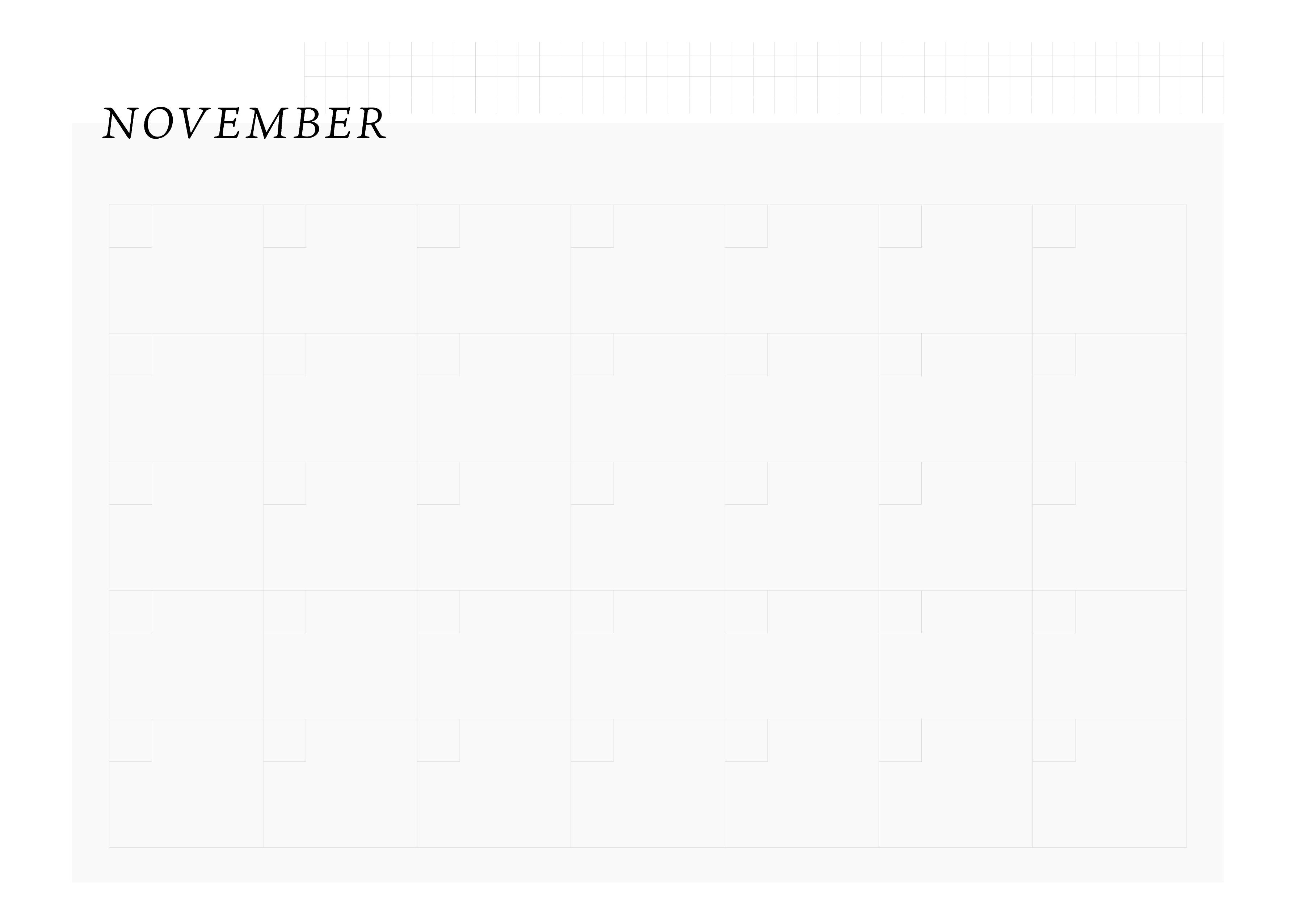 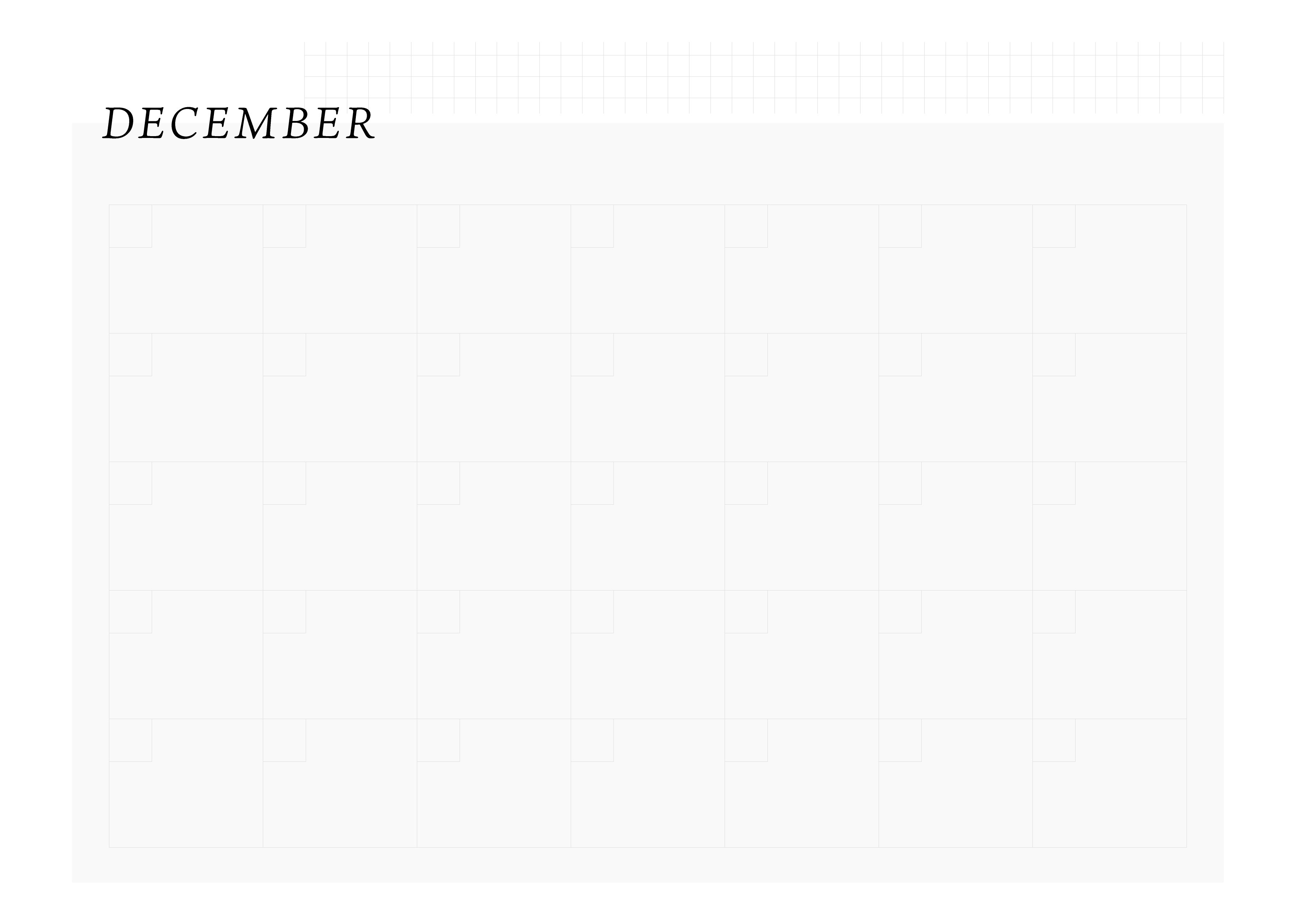